Ekvivalentna električna šema faze asinhronog motora
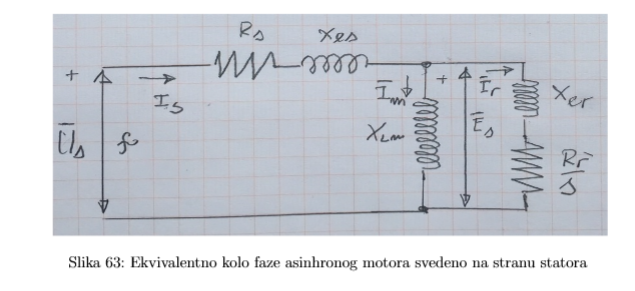 Momenat asinhronog motora
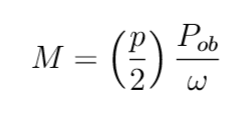 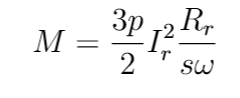 Izraz za struju rotora i momenat motora
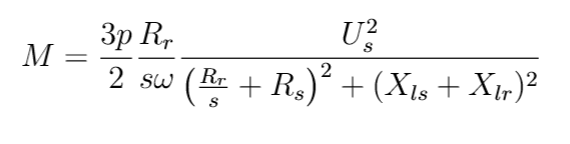 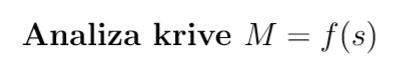 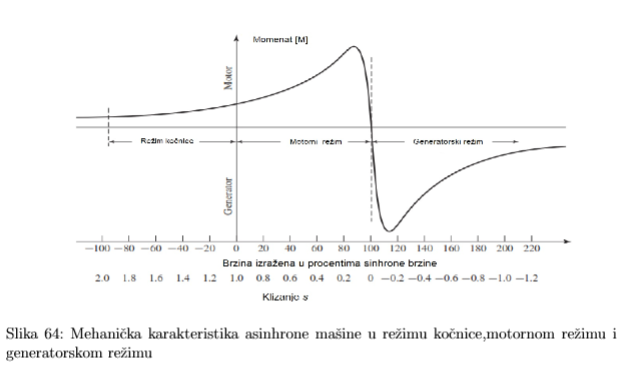 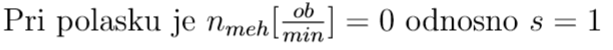 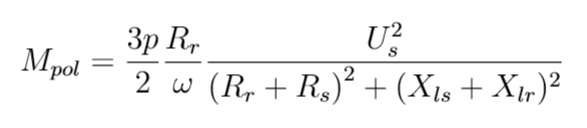 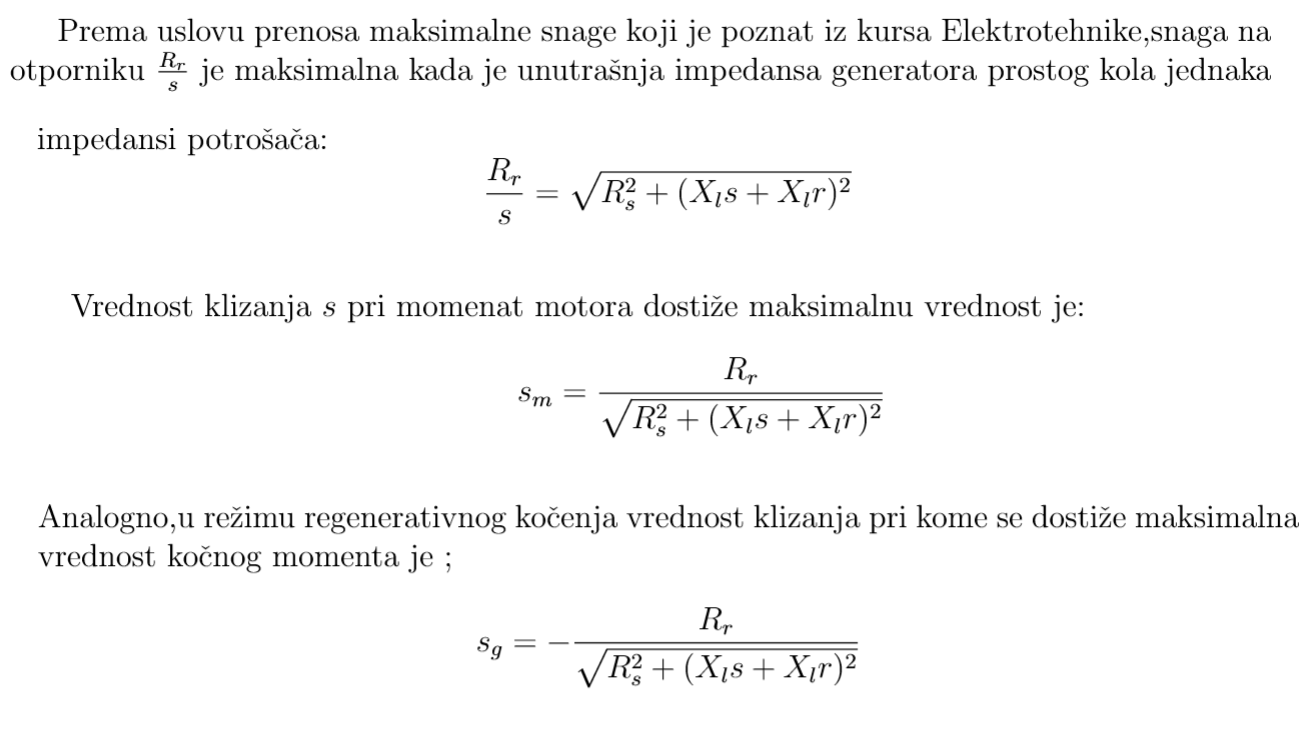 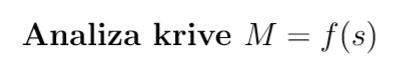 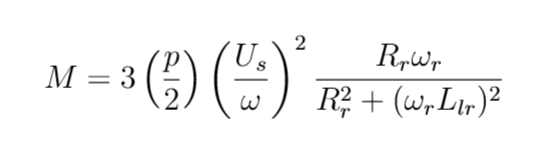 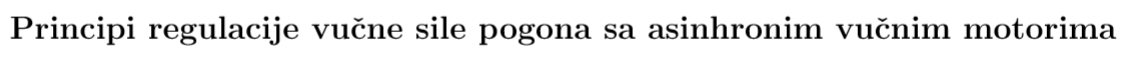 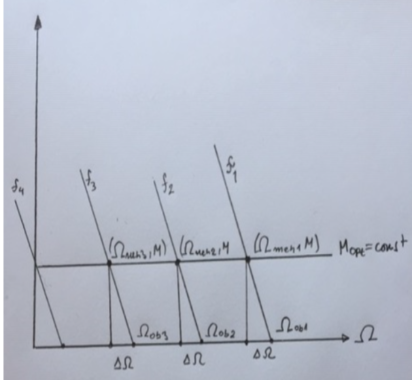 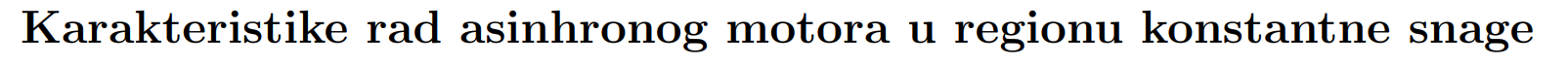 Regulacija u oblasti velikih brzinaslabljenjem magnetnog polja
Princip električnog kočenja